“Unsere Jugendliche liebt den  Luxus, hat  schlechte Manieren,  hat uberhaupt keinen Respekt von dem Alter..“ (Sokrat)

Sind diese Worter heute aktuell?
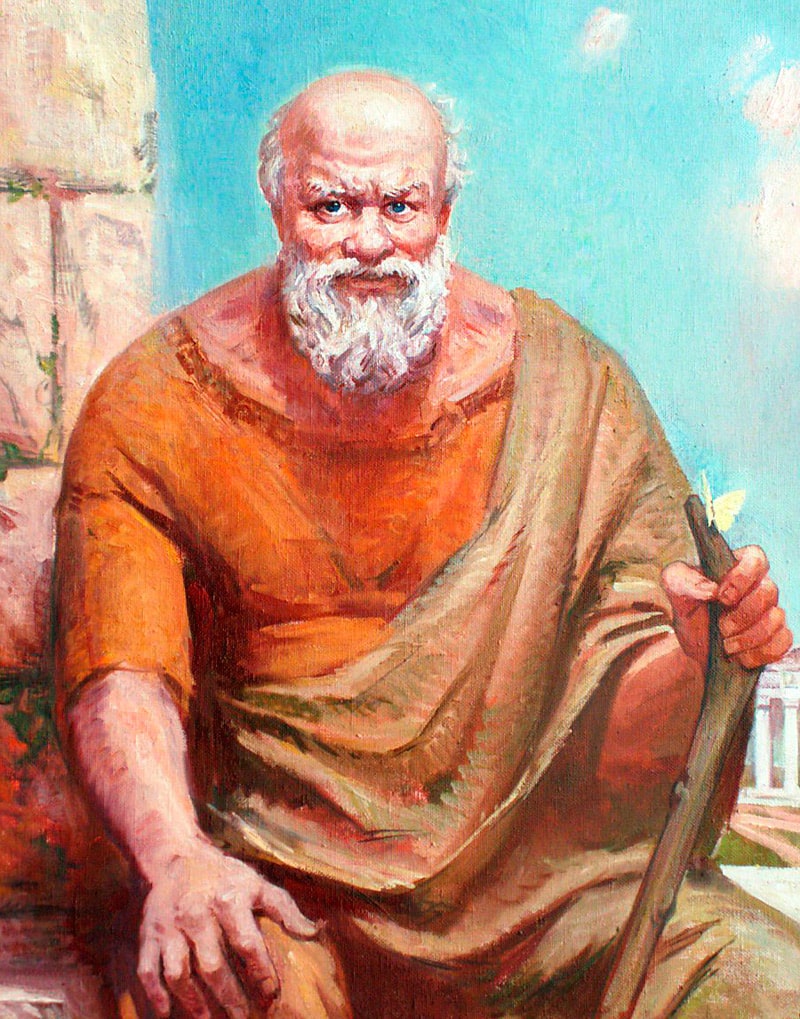 «Die heutigen Jugendlichen. Welche Probleme haben sie?»
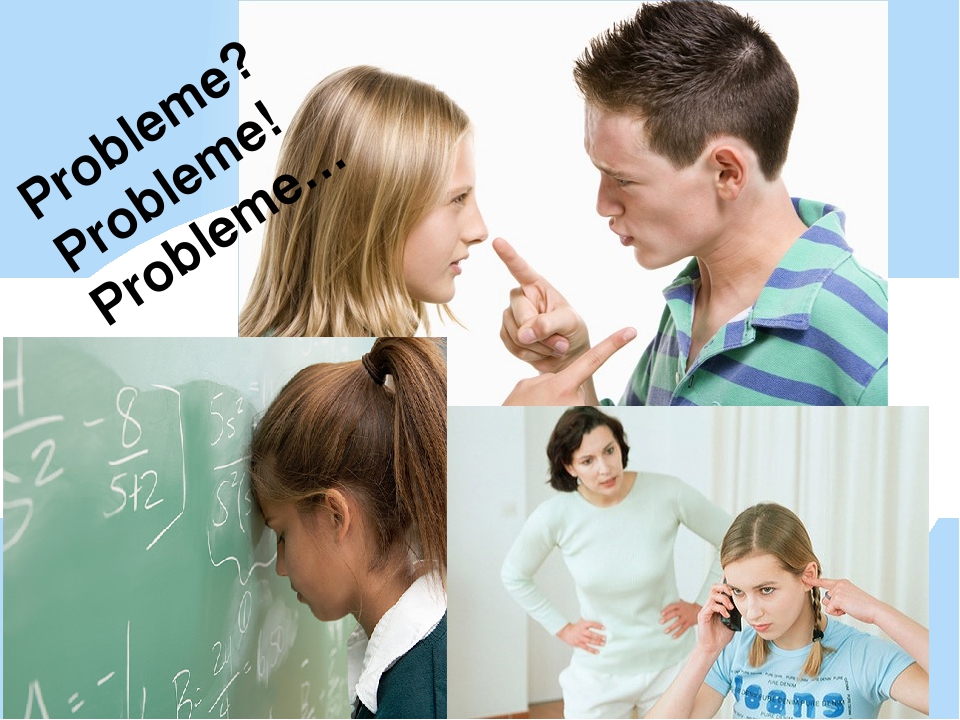 Abhauen von Zuhause               kein Taschengeld

Probleme mit den Eltern  
und Erwachsene

Stress in der Schule 
(Probleme mit Lehren, 
mit Noten)

Rauchen, Alkohol, Drogen

Liebeskummer
                                               Probleme mit den Freunden
Probleme der Jugendliche
1. Die Jugendlichen haben keine geschlossene Weltanschauung.
2. Die Jugendlichen suchen nach dem Sinn des Lebens.
3. Viele wollen von Erwachsenen akzeptiert werden.
4. Sie suchen nach einem Ferinarbeit.
5. Viele interessieren sich nicht für Politik.
6. Die Jugendlichen sind in Gruppen zersplittert.
7. Manche sind Einzelgänger.
8. Viele haben Probleme zu Hause und in der Schule.
9. Einige haben Liebeskummer.
10. Sie leiden unter Gewalt.
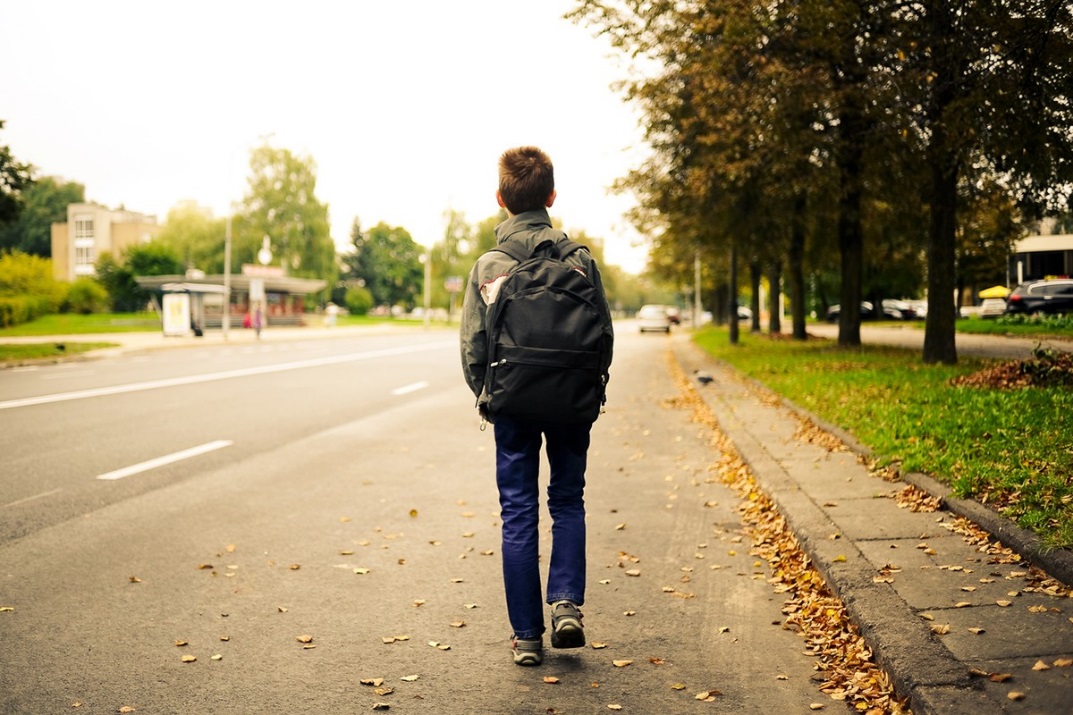 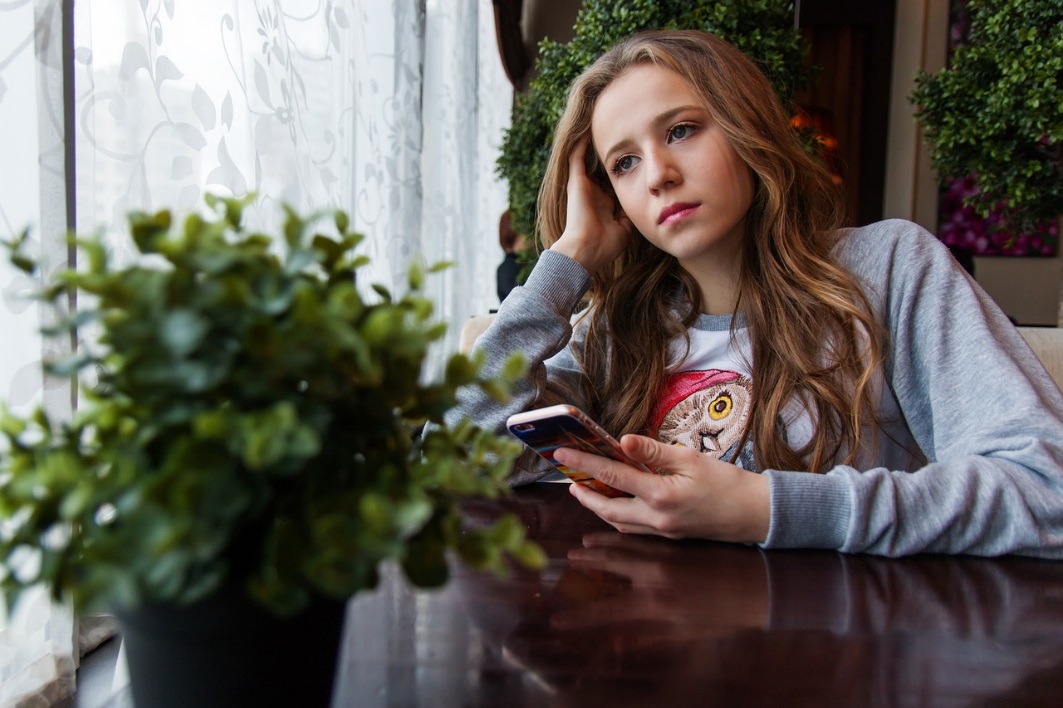 Zu Hause                                                                                            auf der Strasse 


                                                                                            au     
      

        in der Schule
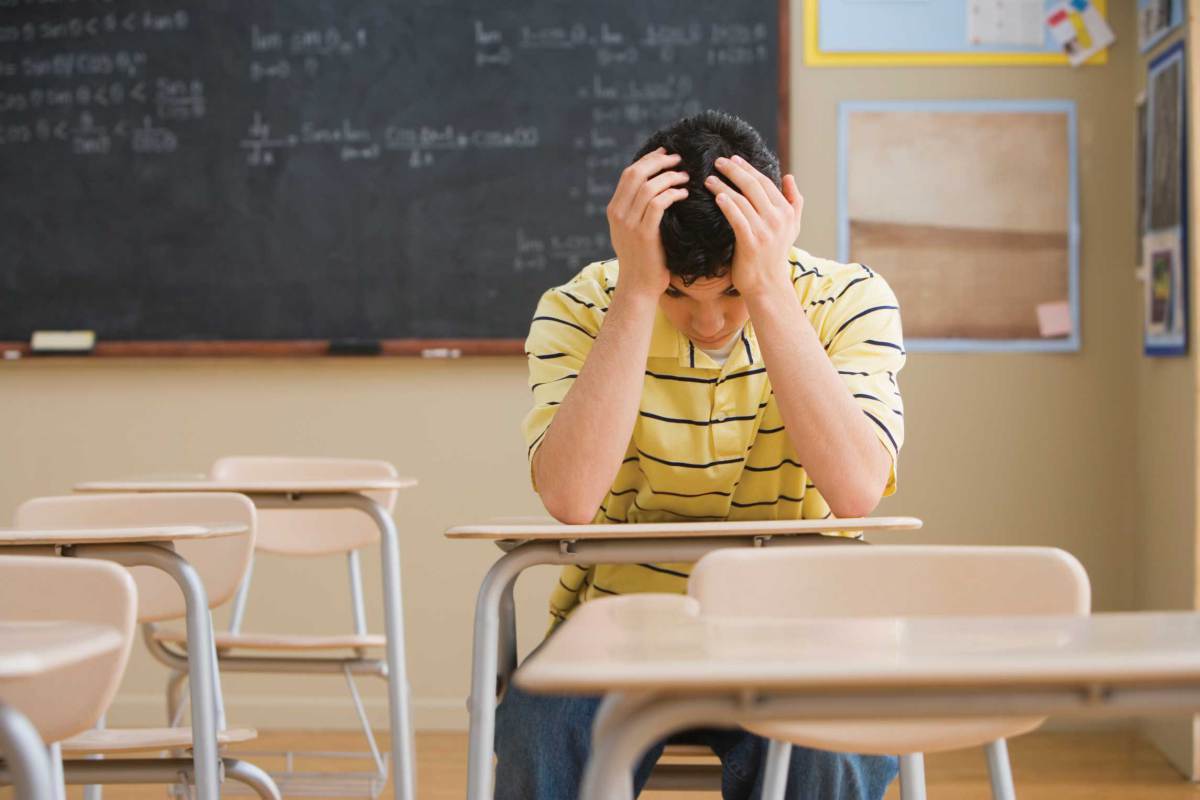 Sind deine Eltern fur mich gute Freunde?
2. Bist du faul in der Schule?
3. Sind deine Eltern  streng?
4. Hast du Probleme zu Hause?
5. Hast du Probleme in der Schule?
6. Vertraust du deinen Eltern?

 Was ist fur die heutigen Jugendlichen wichtig?
Wovor haben sie Angst?
Liebe ,,,,,,,,,,,,!
Mein Name ist ………….   Ich bin ………Jahre alt. Ich lebe in der Stadt …….. und gehe in die ………..Schule, in die ….Klasse. Mein Hobby ist….
Meine Familie ist……….Für mich ist auch ………. wichtig. Ich habe Probleme mit ……….Angst habe ich davor,………..
Автор: Заварина Н.В., учитель немецкого языка, 
МОУ Любимская ООШ им. В.Ю.Орлова



2023 г